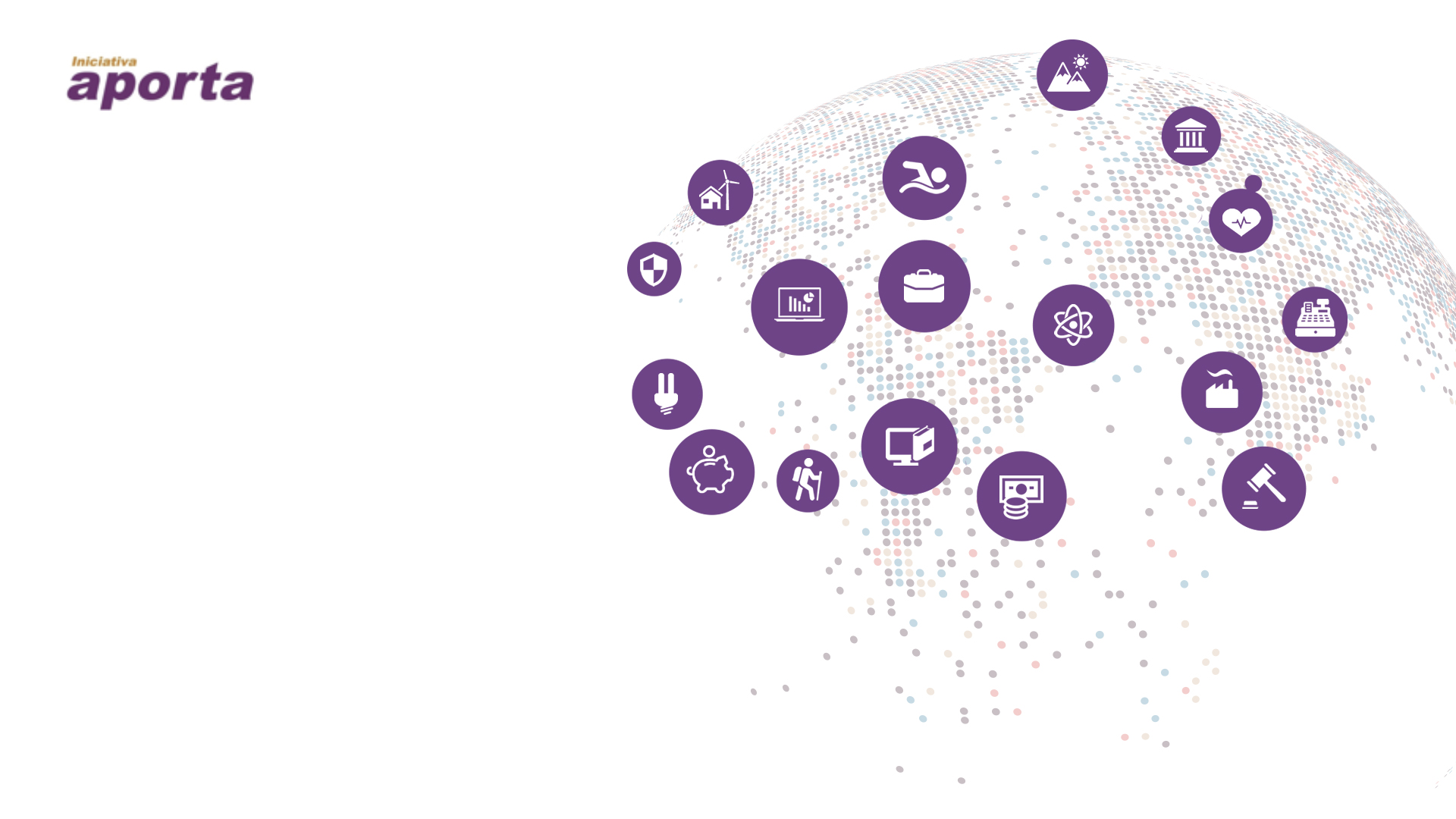 Datos abiertos más allá del sector público
Carlos Iglesias
Febrero 2020
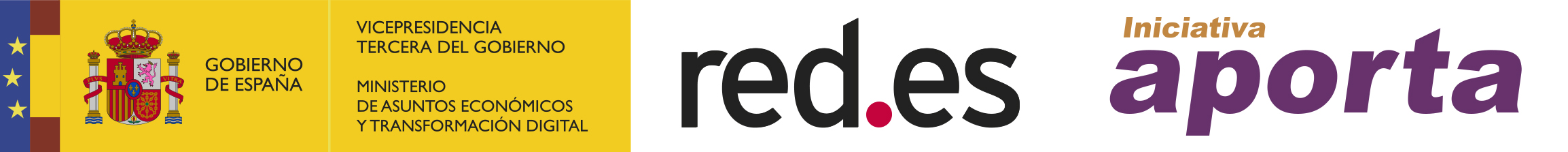 Datos abiertos más allá del sector público
Febrero 2020
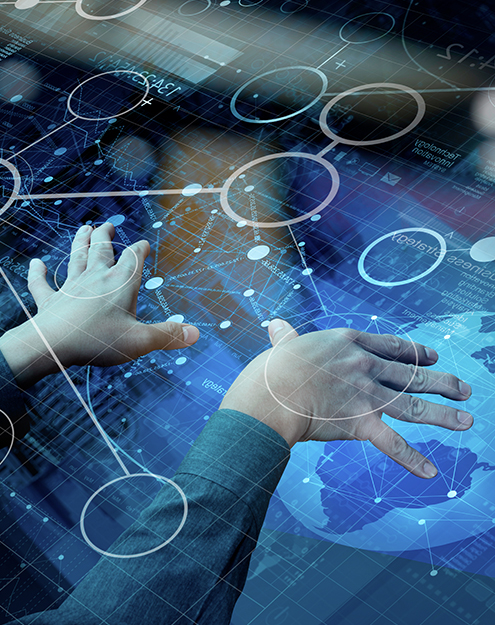 Índice
Incentivos para que los organismos privados abran sus datos
Otros publicadores de datos más allá del sector público
¿Por qué motivos comparte el sector privado datos?
¿Por qué motivos comparte el sector académico y de la innovación datos?
¿Por qué motivos comparte el tercer sector datos?
¿Por qué motivos comparten los ciudadanos datos?
Modelos de colaboración entre entidades públicas y privadas
2
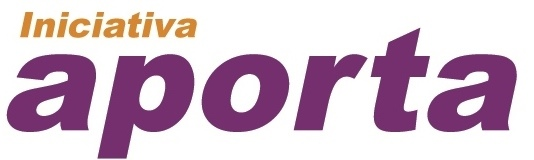 datos.gob.es
Datos abiertos más allá del sector público
Febrero 2020
Resumen ejecutivo
Evolución desde el Open Government Data hacia el Open Data
No todos los datos están en el sector público
Surgen otros sectores como publicadores activos de datos
Las motivaciones son variadas y distintas en cada caso
Es necesario mejorar la coordinación y la integración entre sectores
Se desarrollan modelos colaborativos para la apertura de datos
No existe un modelo único que sirva para todo
Publicadores
Motivaciones
Modelos de colaboración
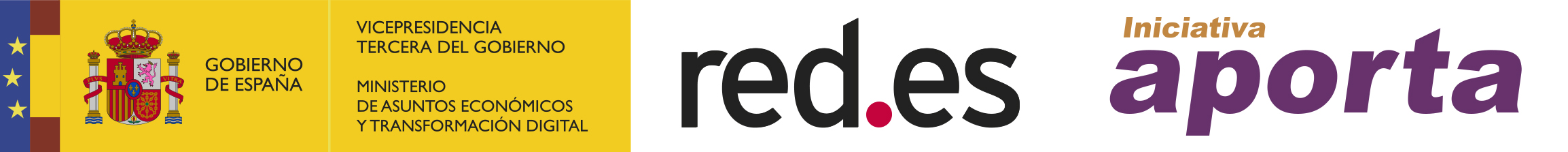 3
datos.gob.es
Datos abiertos más allá del sector público
Febrero 2020
Incentivos para que las organizaciones privadas abran sus datos
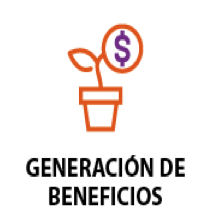 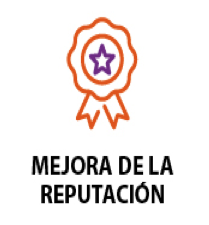 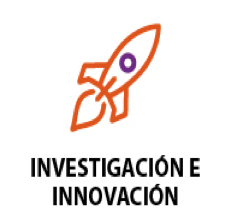 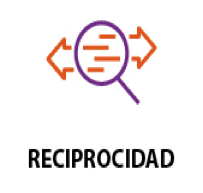 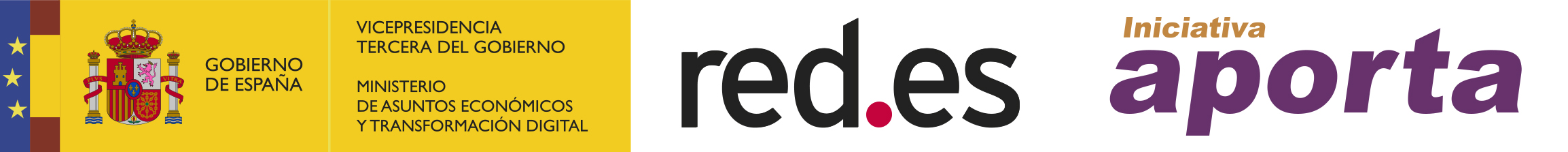 4
datos.gob.es
Datos abiertos más allá del sector público
Febrero 2020
Otros publicadores de datos más allá del sector público
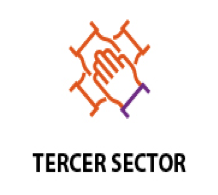 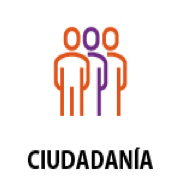 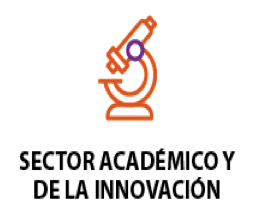 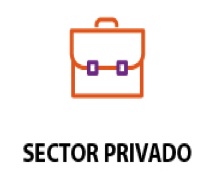 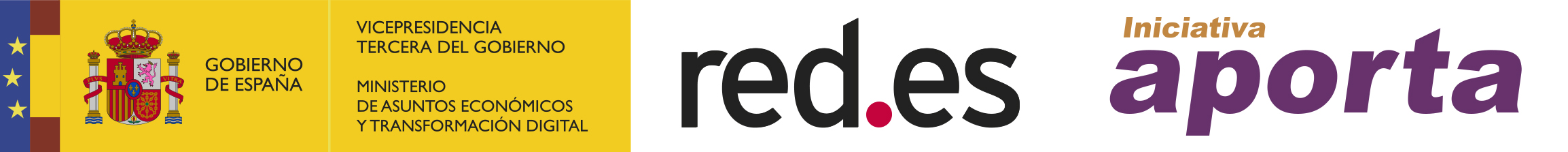 5
datos.gob.es
Datos abiertos más allá del sector público
Febrero 2020
¿Por qué motivos comparte el sector privado datos?
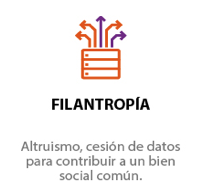 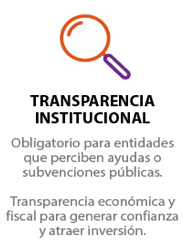 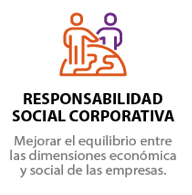 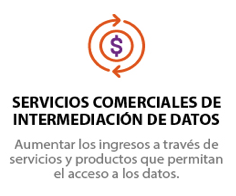 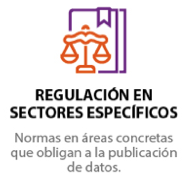 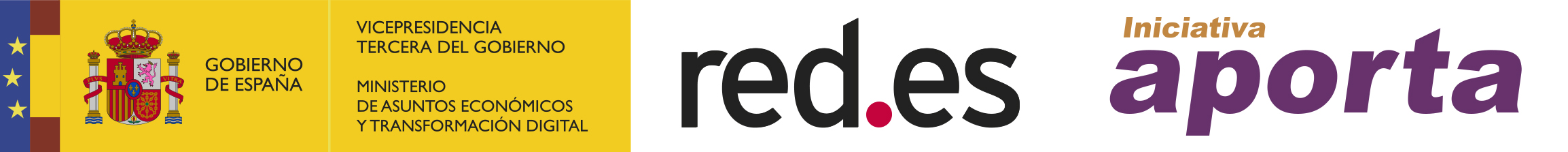 6
datos.gob.es
Datos abiertos más allá del sector público
Febrero 2020
¿Por qué motivos comparte el sector académico y de la innovación datos?
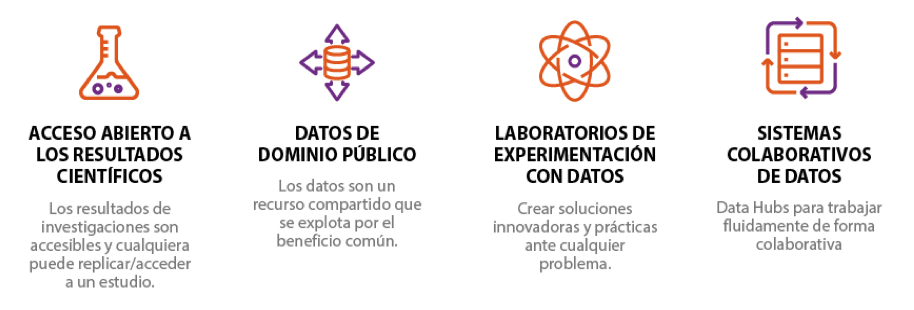 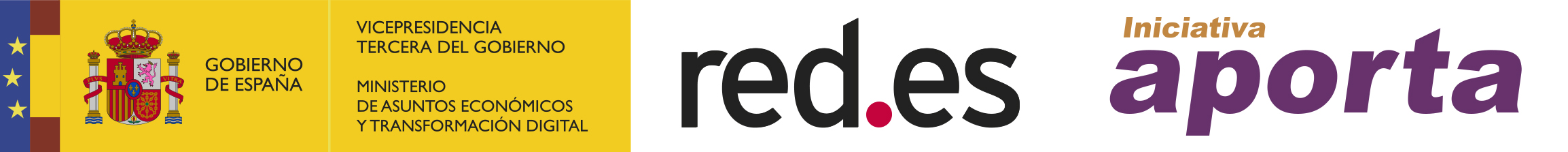 7
datos.gob.es
Datos abiertos más allá del sector público
Febrero 2020
¿Por qué motivos comparte el tercer sector datos?
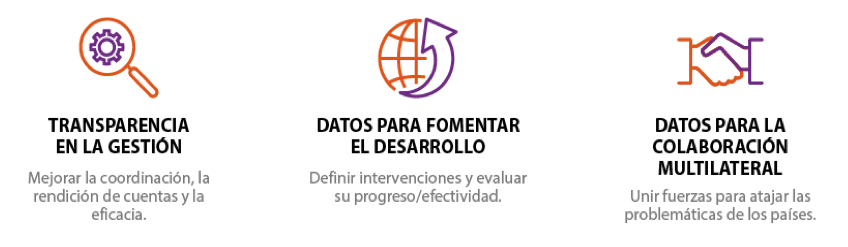 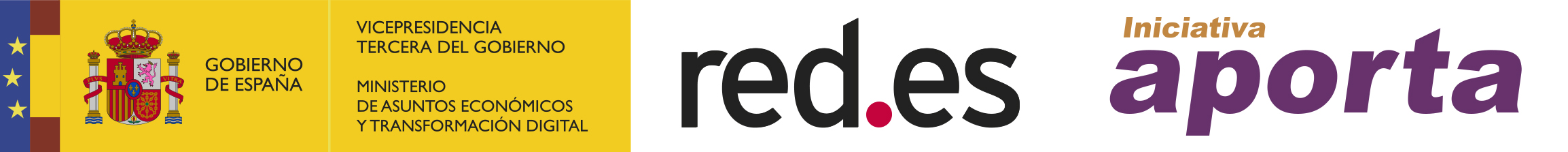 8
datos.gob.es
Datos abiertos más allá del sector público
Febrero 2020
¿Por qué motivos los ciudadanos comparten datos?
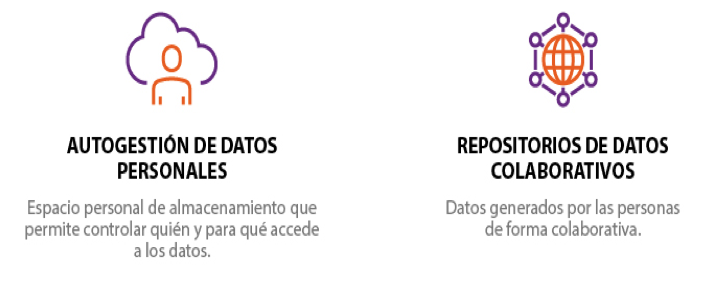 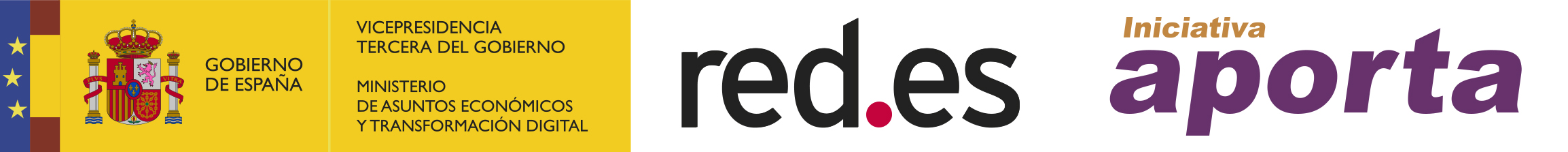 9
datos.gob.es
Datos abiertos más allá del sector público
Febrero 2020
Modelos de colaboración entre entidades públicas y privadas
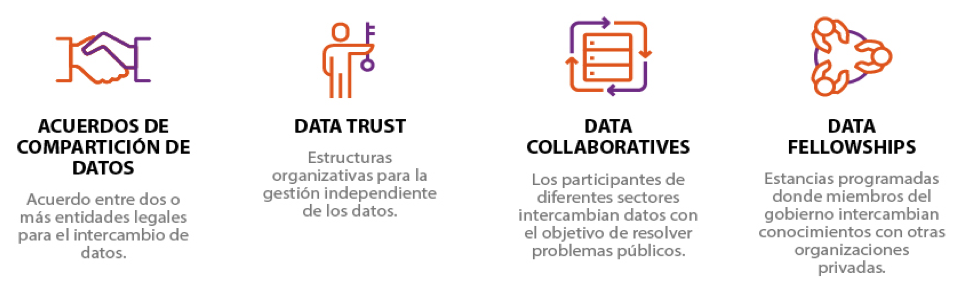 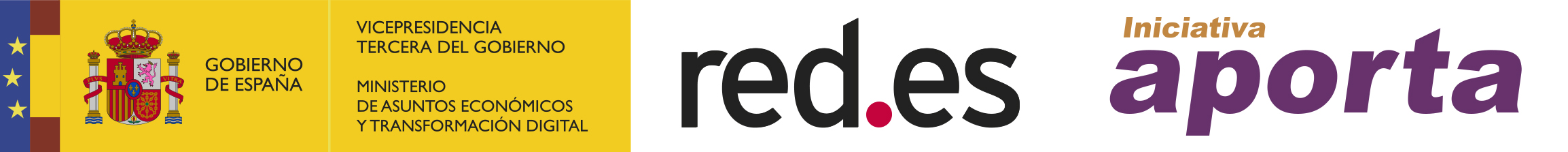 10
datos.gob.es
Datos abiertos más allá del sector público
Febrero 2020
Modelos de colaboración entre entidades públicas y privadas (cont.)
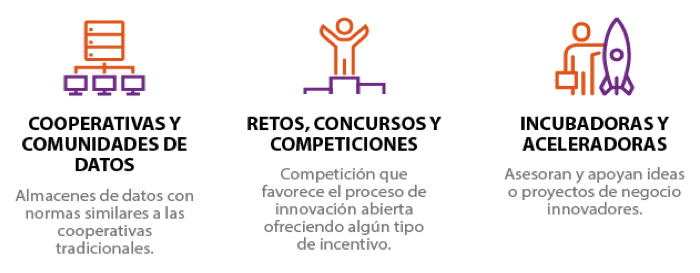 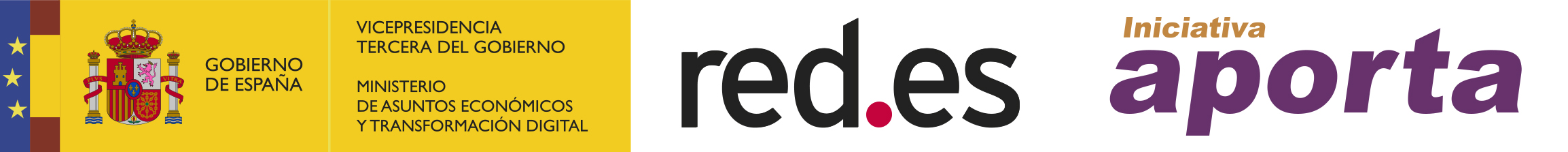 11
datos.gob.es
Datos abiertos más allá del sector público
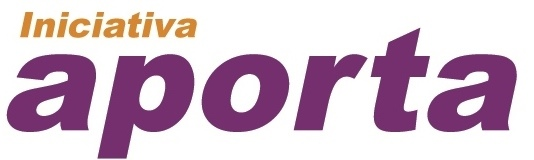 Febrero 2020